Финансовое обеспечение предупредительных мер по сокращению производственного травматизма и профессиональных заболеваний
2025 год
Слайд № 1
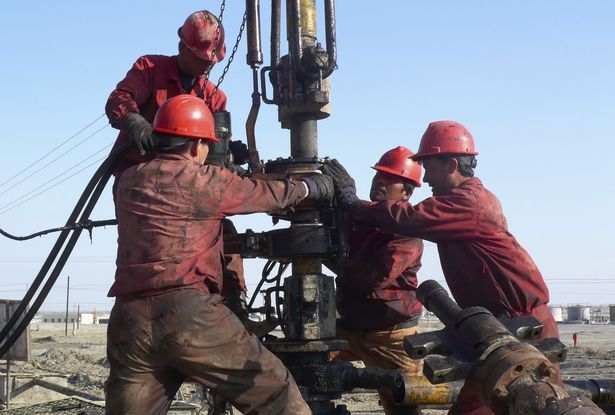 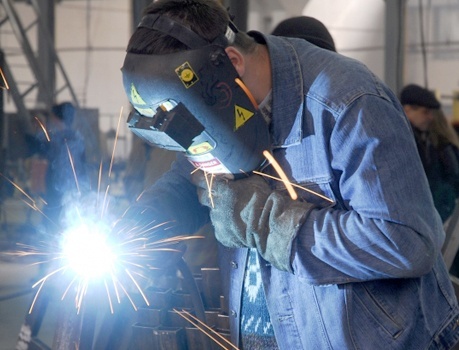 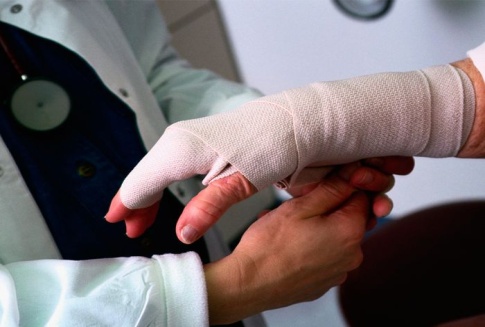 Финансовое обеспечение предупредительных мер по сокращению производственного травматизма и профессиональных заболеваний
Приказ Минтруда России от 11.07.2024 № 347н  «Об утверждении Правил финансового обеспечения  предупредительных мер по сокращению производственного травматизма и профессиональных заболеваний работников и санаторно-курортного лечения работников, занятых на работах с вредными и (или) опасными производственными факторами»
Слайд № 2
Финансовое обеспечение предупредительных мер по сокращению производственного травматизма и профессиональных заболеваний
Страхователь направляет на финансовое обеспечение предупредительных мер до 20% сумм страховых взносов, начисленных им за предшествующий календарный год, за вычетом расходов, произведенных в предшествующем календарном году на выплату пособий по временной нетрудоспособности в связи с несчастными случаями на производстве или профессиональными заболеваниями и на оплату отпуска застрахованного лица (сверх ежегодного оплачиваемого отпуска, установленного законодательством Российской Федерации) на весь период его лечения и проезда к месту лечения и обратно.
Слайд № 3
Приказ Минтруда России от 11.07.2024 № 347н              «Об утверждении Правил финансового обеспечения  предупредительных мер       по сокращению производственного травматизма и профессиональных заболеваний               работников и санаторно-курортного лечения работников, занятых на работах с вредными и (или) опасными производственными факторами»
Объем средств, направляемых на финансовое обеспечение предупредительных мер, может быть увеличен до 30% при условии направления дополнительного объема средств на санаторно-курортное лечение работников не ранее чем за пять лет до достижения ими возраста, дающего право на назначение страховой пенсии по старости в соответствии с пенсионным законодательством.
с 20% до 30% 
направление на оздоровление работников предпенсионного и пенсионного возраста в организациях, осуществляющих санаторно-курортное лечение.
УВЕЛИЧЕНИЕ СУММ
страховых взносов
на финансовое обеспечение предупредительных мер
Слайд № 4
Прием заявления и документовПринятие решения о финансовом обеспечении предупредительных мер
Для получения разрешения на финансовое обеспечение предупредительных мер страхователю необходимо обратиться в отделение Фонда с заявлением и планом финансового обеспечения предупредительных мер в срок до 1 августа текущего календарного года без приложения документов, обосновывающих необходимость проведения мероприятий.
       При обращении за финансовым обеспечением предупредительных мер приоритетным является направление заявления с использованием Федеральной государственной информационной системы «Единый портал государственных и муниципальных услуг».
       Перечень мероприятий, подлежащих финансовому обеспечению, содержит 17 направлений.
Решение о финансовом обеспечении предупредительных мер, объеме  финансового  обеспечения  или  об  отказе  в финансовом обеспечении (далее - решение) принимается: 
в течение 10 рабочих дней со дня получения заявления и плана финансового обеспечения.
Слайд № 5
О внесении изменений в план финансового обеспечения
Страхователь вправе дополнительно, если им первоначально было подано заявление на сумму меньше расчетного объема средств, направляемых на финансовое обеспечение предупредительных мер, и после получения решения отделения СФР о финансовом обеспечении предупредительных мер обратиться в отделение СФР по месту своей регистрации до 1 сентября текущего календарного года с заявлением и планом финансового обеспечения на сумму, не превышающую разницу между расчетным объемом средств и суммой финансового обеспечения предупредительных мер, указанной в решении отделения СФР по первоначальному заявлению. 
          Страхователь вправе самостоятельно принимать решение о внесении изменений в план финансового обеспечения в пределах разрешенной суммы финансового обеспечения, при этом повторное направление заявления и плана финансового обеспечения предупредительных мер в отделение СФР не требуется.
Слайд № 6
Объем средств, направленных страхователями Смоленской области на финансовое обеспечение предупредительных мер в 2021-2025 гг. (тыс. руб.)
Слайд № 7
Возмещение произведенных расходов на предупредительные меры
Страхователь после выполнения всех предупредительных мер или хотя бы одной   предупредительной меры  обращается с заявлением о  возмещении произведенных   расходов  на  оплату предупредительных мер в   отделение СФР по месту своей регистрации в срок до 15 ноября текущего календарного года.
 Решение о возмещении расходов и перечислении средств на расчетный счет страхователя  или   об   отказе   в   возмещении   расходов  принимается отделением СФР в  течение  15 рабочих  дней со дня получения заявления о возмещении  расходов  и  полного  комплекта  документов,  указанных  в пунктах 10 - 13 настоящих Правил.
Слайд № 8
Возмещение произведенных расходов на предупредительные меры
К заявлению о возмещении расходов прилагаются следующие документы (копии документов): 
отчет о произведенных расходах на финансовое обеспечение предупредительных мер
 копия (выписка из) локального нормативного акта о реализуемых страхователем мероприятиях по улучшению условий и охраны труда и (или) копия (выписка из) коллективного договора (соглашения по охране труда между работодателем и представительным органом работников); 
платежные документы, подтверждающие оплату товаров (работ, услуг), и документы, подтверждающие их приобретение (выполнение);
а так же дополнительные документы (копии документов) в соответствии с п.11 Правил.
Слайд № 9
Возмещение произведенных расходов на предупредительные меры
В случае    если  оплата  расходов  страхователя на предупредительные  меры  согласно  договорам  на приобретение  (выполнение)  товаров  (работ, услуг) должна  быть  произведена  в текущем  финансовом году, но позже срока подачи заявления о возмещении расходов 15  ноября  текущего  календарного года,  решение  о возмещении расходов принимается Отделением после предоставления страхователем  платежных  документов  и  документов, подтверждающих расходы, но не позднее 15 декабря текущего календарного года.
С целью своевременного принятия решения о возмещении расходов страхователей и перечисления им денежных средств на расчетный счет целесообразным предоставлять в отделение СФР заявления о возмещении расходов и документов в более ранний срок, чем установлен требованиями Правил.
Слайд № 10
Временная дорожка по финансовому обеспечению предупредительных мер
До 01 августа заявление о финансовом обеспечении предупредительных мер и план финансового обеспечения предупредительных мер представляются страхователем в отделение СФР без приложения документов, обосновывающих необходимость проведения мероприятий. 
        До 01 сентября страхователь вправе дополнительно обратиться с заявлением и планом финансового обеспечения, в случае, если им первоначально было подано заявление на сумму меньше расчетного объема средств. 
До 15 ноября страхователь обращается с заявлением о возмещении произведенных расходов на оплату предупредительных мер с представлением документов, подтверждающих произведенные расходы.
Не позднее 15 декабря надо предоставить платежные документы и документы, подтверждающие расходы, если согласно договорам на приобретение (выполнение) товаров (работ), оплата расходов должна быть произведена позже 15 ноября.
Слайд № 11
Финансовое обеспечение предупредительных мер по сокращению производственного травматизма и профессиональных заболеваний
Приказ Фонда пенсионного и социального страхования Российской Федерации от 11 марта 2025 № 278
«Об утверждении Административного регламента Фонда пенсионного и социального страхования Российской Федерации по предоставлению государственной услуги «Принятие решения о финансовом обеспечении предупредительных мер по сокращению производственного травматизма и профессиональных заболеваний работников и санаторно-курортного лечения работников, занятых на работах с вредными и (или) опасными производственными факторами, а также возмещение произведенных расходов на оплату предупредительных мер»
Слайд № 12
Наши контакты
Единый контакт-центр: 8(4812)207157
 
Мы в социальных сетях:

      ВК https://vk.com/sfr_smol 
      Одноклассники https://ok.ru/sfr.smolensk
      Телеграм https://t.me/sfr_smol

Сайт ОСФР по Смоленской области https://sfr.gov.ru
Слайд № 13
Спасибо за внимание!
Слайд №14